Table of Contents
Chapter 6: Periodic Table
Classification of Elements
Periodic Trends
Table of Contents
Chapter 6: Periodic Table
Classification of Elements
Draw this!
Periodic Table
Periodic Table
Basic Vocab
Periods:  Horizontal Rows
Groups:  Vertical Columns
Periodic Table
Basic Vocab
1      2				             3     4      5     6     7     8
ALKAL
I

METALS
ALKAL
I
NE

EARTH
NOBLE

GASES
HALOGENS
Metalloids
Transition
Metals
Lanthanoids
Actinoids
Periodic Table
Metals and Non-Metals
Dark blue stair-stepped line 
Metals on left, non-metals on right, metalloids directly above and below
Metalloids:  Some properties of metals, some of non-metals
Periodic Table
Metals and Non-Metals
Metals
3 or fewer valence electrons
Lose electrons
Form cations (+)
Conduct
Heat
Electricity
Tend to be solids....
hard, shiny, malleable, high boiling point
Periodic Table
Metals and Non-Metals
Non-metals
5 or more valence electrons
Gain electrons
Form anions
Insulate
Can be solids, liquids or gases....
Solids tend to be brittle
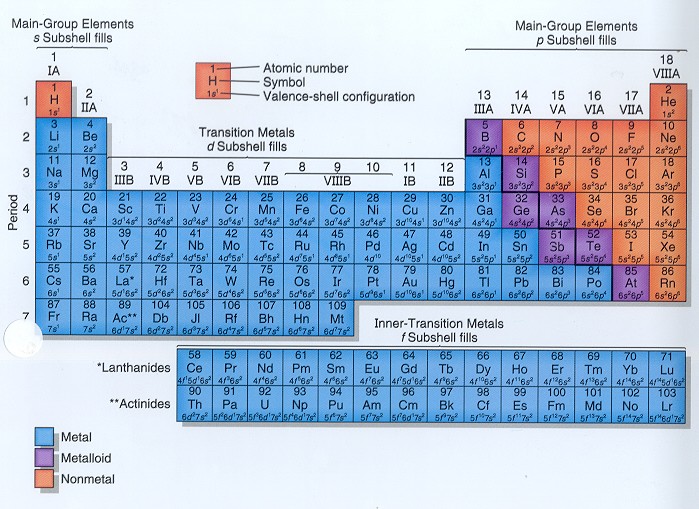